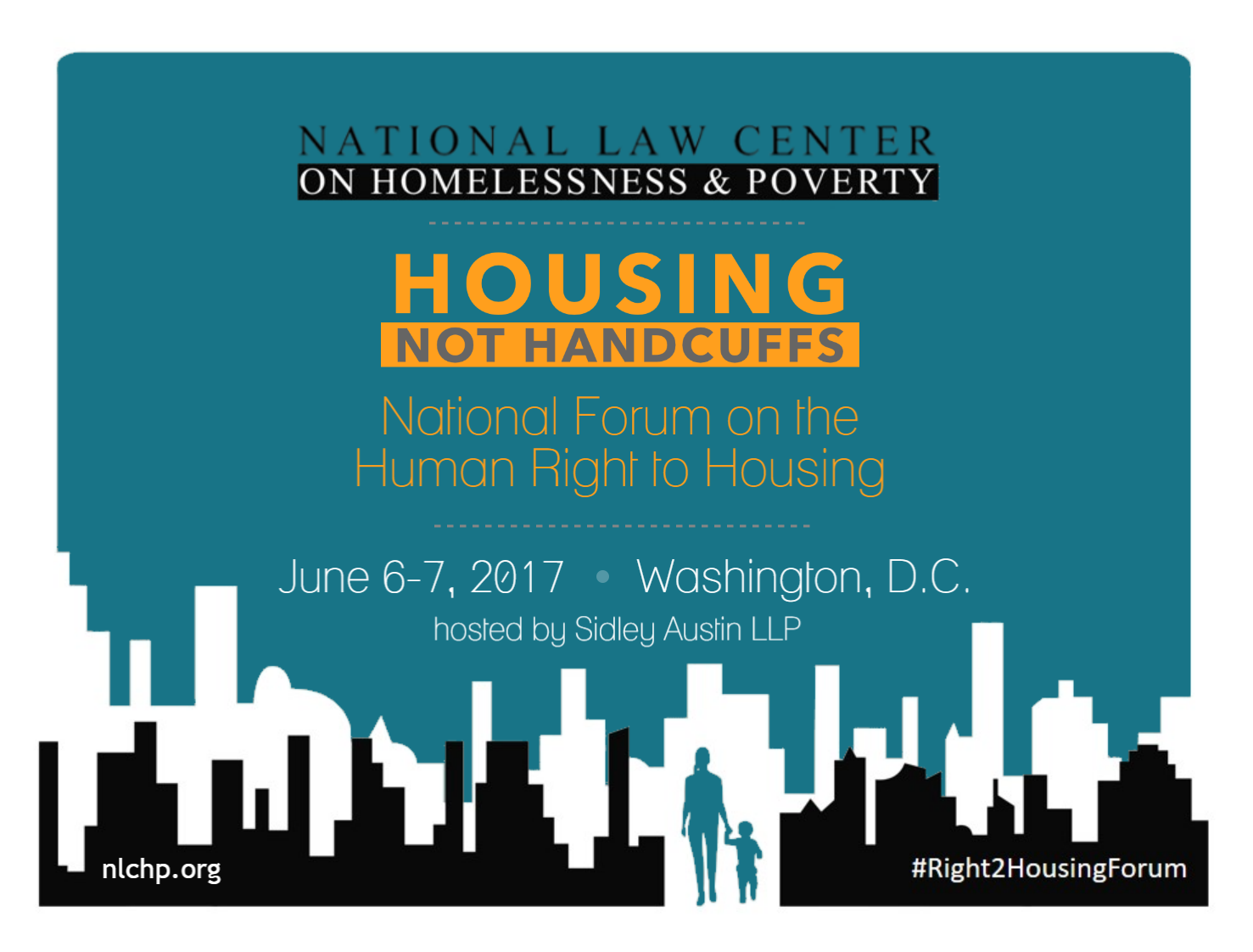 Breakouts I: Putting in Place Model Policies 
June 6
Hosted by Sidley Austin LLP
End Homelessness by Increasing Access to and Availability of Affordable Housing
This session will discuss model policies to address ending homelessness by ensuring adequate, affordable housing. Panelists will discuss policies which promote the use and transfer of vacant properties for housing poor and homeless persons, as well as other strategies for increasing affordable housing stock.
End Homelessness by Increasing Access to and Availability of Affordable Housing
Moderator: 
Tristia Bauman, National Law Center on Homelessness & Poverty
Panelists: 
DeBoRah Dickerson, Picture the Homeless 
J.R. Fleming, Chicago Anti-Eviction Campaign
Terese Howard, Denver Homeless Out Loud 	
Rob Robinson, Take Back the Land
End Homelessness by Increasing Access to and Availability of Affordable Housing
Housing Not Warehousing by Marika Wolff
from Sasha Sumner

https://vimeo.com/188309705
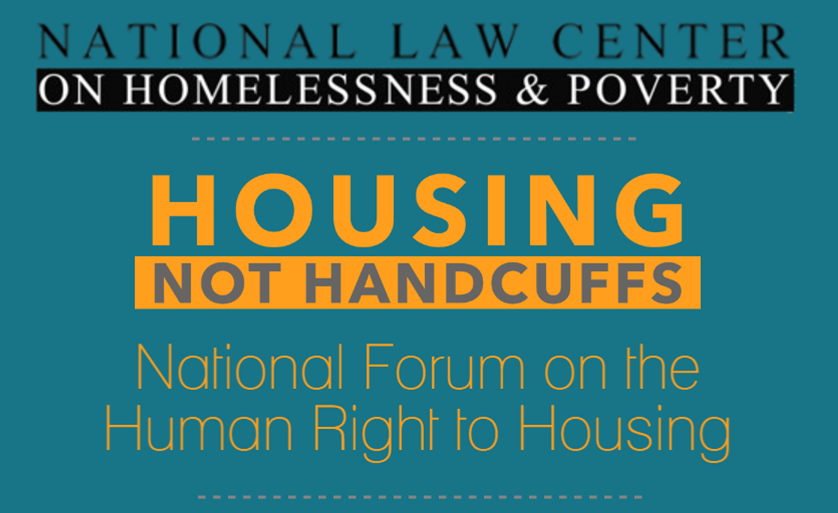 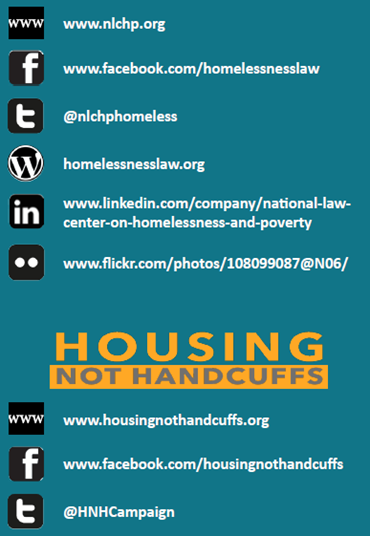 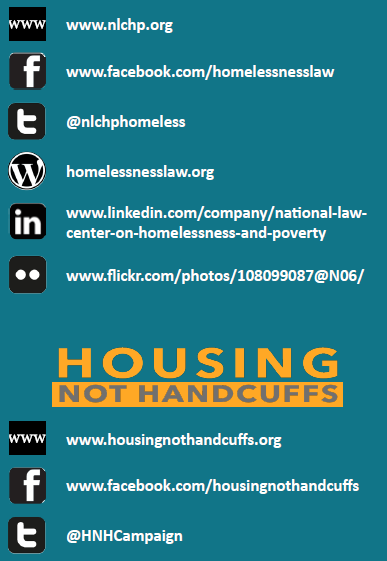